Импортозамещение: реализация в госзакупках
Ограничения на закупку иностранной продукции
4 сферы, в которых установлены запреты и ограничения:
Оборона страны и безопасность государства – постановление Правительства РФ от 24.12.2013 №1224 
Машиностроение - постановление Правительства РФ от 14.07.2014 № 656
Легкая промышленность - постановление Правительства РФ от 11.08.2014 № 791
Медицинские изделия - постановление Правительства РФ от 05.02.2015 № 102

+ преимущественные условия допуска товаров отечественного происхождения:
5) Приказ Минэкономразвития России от 25.03.2014 № 155 (изменен приказом Минэкономразвития России от 16.04.2015 №228)
Еще планируются…
Запреты и ограничения в отношении закупок:
иностранных лекарственных препаратов по перечню, установленному Правительством РФ
иностранного программного обеспечения по перечню, установленному Правительством РФ
Приказ от 25 марта 2014 г. № 155(с учетом изменений)
изменения вступили в силу 10 мая 2015 г.  
преимущества распространяются также и на товары армянского происхождения (ранее – Белоруссия и Казахстан)
приказ распространяется также на запрос котировок (ранее – только на конкурсы, аукционы и запросы предложений)
существенно расширился перечень товаров для преимуществ, в частности, добавлены различные вычислительные машины и запчасти к ним, мебель и т.п. 
применение приказа № 155 стало бессрочным (ранее – до 31.12.2015)
Приказ № 155 не применяется, если:(на примере запроса котировок)
в рамках одного запроса котировок предполагается поставка товаров, только часть из которых включена в перечень (смешанная закупка)
запрос котировок признан не состоявшимся, и контракт заключается с единственным участником (подана только одна заявки или допущена только одна заявка)
в котировочных заявках не содержится предложений о поставке товаров российского, армянского, белорусского и (или) казахстанского происхождения (все заявки «иностранные»)
участник запроса котировок в своей заявке предлагает к поставке товары российского, армянского, белорусского и (или) казахстанского и иностранного происхождения, при этом стоимость товаров российского, армянского, белорусского и (или) казахстанского происхождения составляет менее половины (менее 50%) стоимости всех предложенных таким участником товаров (заявка почти «иностранная»)
Для целей реализации Приказа № 155 рекомендуется устанавливать в извещении о проведении запроса котировок:
требование об указании (декларировании) участником в котировочной заявке страны происхождения поставляемого товара (+ см. п. 6 ч. 3 ст. 73 Закона № 44-ФЗ)
требование об указании в заявке цены за единицу товара по каждой предлагаемой участником закупки позиции
положение о том, что ответственность за достоверность сведений о стране происхождения товара несет участник закупки
Приказ от 25 марта 2014 г. № 155(принцип применения при проведении запроса котировок)
Аналогия с конкурсами - преференция применяется исключительно на этапе оценки заявок:
Цена контракта в заявке, содержащей предложение о поставке «отечественных» товаров (Россия, Белоруссия, Казахстан, Армения), снижается на 15 %
При этом контракт заключается по цене, предложенной участником в котировочной заявке
Например:






Победитель – заявка № 1, но контракт с участником будет заключен по цене = 100 000 рублей.
Постановление Правительства РФ от 24.12.2013 № 1224 (запреты в сфере обороны страны и безопасности государства)
Действует с 3 января 2014 г. (но аналогичное постановление действовало ранее при Законе № 94-ФЗ)
Принцип: 
закупка определенного технологического оборудования (и комплектующих к нему) иностранного производства допускается только в случае, если на территории России отсутствуют аналоги
«Отсутствие производства» подтверждает Минпромторг России путем выдачи заключения
Постановление Правительства РФ от 14.07.2014 № 656 (запрет в отношении товаров машиностроения )
Действует с 16 июля 2014 г.
Распространяется на всех заказчиков, которые руководствуются Законом № 44-ФЗ
Распространяются на конкурентные и неконкурентные способы закупок
Принцип:
закупать иностранный товар машиностроения по перечню (кроме Казахстана, Белоруссии и Армении) не допускается, независимо от наличия или отсутствия отечественных аналогов
Товар либо должен быть произведен на территории России, Белоруссии, Казахстана, Армении, либо определенное количество операций по сборке такого товара должно быть осуществлено на территории указанных государств
Постановление Правительства РФ от 14.07.2014 № 656 (запрет в отношении товаров машиностроения )
Всего 3 группы товаров:
Товары, указанные в пунктах 1-13, 17, 19, 27-32 и 34-55 перечня, например, бульдозеры, троллейбусы, автокраны и пр.
Товары, указанные в пунктах 14-16 и 33 перечня, например, автомобили легковые и автомобили скорой медицинской помощи.
Товары, указанные в пунктах 18 и 20-26 перечня, например, автобусы, автосамосвалы с дизельным двигателем, автосамосвалы с бензиновым двигателем и пр.
Закупаем товары машиностроения из группы 1
Можно купить только в случае, если их страной происхождения является Российская Федерация, Республика Белоруссия, Республика Армения  или Республика Казахстан
В извещении и документации заказчику нужно указать, что:
в соответствии с ч. 3 ст. 14 Закона № 44-ФЗ и на основании постановления Правительства РФ от 14.07.2014 № 656 установлен запрет на допуск товара, страной происхождения которого не является Российская Федерация, Республика Белоруссия, Республика Армения или Республика Казахстан
участник закупки в заявке может предложить только товар, страной происхождения которого является Российская Федерация, Республика Белоруссия, Республика Армения или Республика Казахстан,
для подтверждения страны происхождения товара заявка  участника закупки должна содержать сертификат о происхождении товара  (пп. «з» п. 1 ч. 2 ст. 51; п. 6 ч. 5 ст. 66; п. 6 ч. 3 ст. 73 Закона №44-ФЗ)
Сертификат о происхождении товара в России выдает ТПП России. Форма сертификата (форма «СТ-1»)
Закупаем товары машиностроения из группы 2
Можно закупать, если они соответствуют требованиям, предусмотренным примечанием к перечню и одному из следующих условий:
1. произведены хозяйствующими субъектами, например:
СП ЗАО "ЮНИСОН", поселок Обчак, Минская область
АО "Азия Авто" (автосборочный завод), г. Усть-Каменогорск, ул. Бажова, 101/1
ОАО "ИжАвто", г. Ижевск, Республика Удмуртия
ОАО "СОЛЛЕРС-Набережные Челны", г. Набережные Челны, Республика Татарстан
ОАО "Автофрамос", г. Москва
ООО "Автомобильный завод "ГАЗ", г. Нижний Новгород
ООО "Фольксваген Груп Рус", г. Калуга
ООО "Дженерал Моторз Авто", г. Санкт-Петербург
 и др.
2. произведены российскими юр. лицами, осуществляющими ввоз автокомпонентов для промышленной сборки моторных транспортных средств на основании соглашений о ввозе товаров, предназначенных для промышленной сборки моторных транспортных средств товарных позиций 8701 -8705 ТН ВЭД ТС, их узлов и агрегатов, заключенных с Минэкономразвития России, при условии надлежащего исполнения указанных соглашений;
3. или в режиме, предусмотренном абзацем 6 п. 2 ст. 10 Соглашения по вопросам свободных (специальных, особых) экономических зон на таможенной территории Таможенного союза и таможенной процедуры свободной таможенной зоны от 18 июня 2010 г.
Для подтверждения соответствия товара указанным требованиям заявка участника закупки должна содержать акт экспертизы, выдаваемый ТПП России (пп. «з» п. 1 ч. 2 ст. 51; п. 6 ч. 5 ст. 66; п. 6 ч. 3 ст. 73 Закона № 44-ФЗ)
Закупаем товары машиностроения из группы 3
Можно закупать, если они соответствуют требованиям, предусмотренным примечанием к перечню (т.е. определенное количество операций по сборке осуществлено на территории России, Белоруссии, Казахстана, Армении).
В извещении и документации указывается, что:
в соответствии с ч. 3 ст. 14 Закона № 44-ФЗ и на основании постановления Правительства РФ от 14.07.2014 № 656 установлен запрет на допуск товара, который не соответствует требованиям, предусмотренным примечанием к перечню
участник закупки в заявке может предложить только товар, соответствующий требованиям, предусмотренным примечанием к перечню
для подтверждения соответствия товара указанному требованию заявка  участника закупки должна содержать акт экспертизы, выдаваемый ТПП России (пп. «з» п. 1 ч. 2 ст. 51; п. 6 ч. 5 ст. 66; п. 6 ч. 3 ст. 73 Закона №44-ФЗ)
Постановление Правительства РФ от 11.08.2014 № 791 (запрет в отношении товаров легкой промышленности)
Действует с 1 сентября 2014 г.
Распространяется только на заказчиков федерального уровня
Принцип: 
закупка товаров лёгкой промышленности  иностранного производства допускается только в случае, если отсутствуют аналоги, произведенные в России, Белоруссии или Казахстане
«Отсутствие производства» товаров легкой промышленности на территории России подтверждает Минпромторг России путем выдачи заключения
Постановление Правительства РФ от 11.08.2014 № 791 (запрет в отношении товаров легкой промышленности)
Запрет распространяется на ткани, канаты, веревки, шпагат, сети, спецодежду, одежду из кожи, одежду верхнюю,  белье нательное, изделия меховые, кожа, обувь, чемоданы, сумки дамские и прочие товары, а также (!) услуги по их производству
Постановление № 791 содержит 2 требования:
Запрет на закупку иностранных товаров легкой промышленности, если указанные товары производятся на территории России, Белоруссии, Казахстана. 
Обязанность заказчиков устанавливать дополнительное  требование к участникам закупки (ч. 2 ст. 31) об использовании при изготовлении товаров легкой промышленности материалов и полуфабрикатов, страной происхождения которых является  Россия, Белоруссия, Казахстан. 
Это доп. требование необходимо установить в документации, если заказчик проводит конкурс или аукцион за закупку соответствующих товаров легкой промышленности (ч. 2 и ч. 4 ст. 31 Закона № 44-ФЗ).
Вопросы (постановление № 791):
Можно ли не направлять в Минпромторг России заявление о выдаче заключения, если заказчик достоверно знает, что производство товаров отсутствует на территории России, Белоруссии и Казахстана и может доказать это иным образом?
Для целей применения постановления № 791 отсутствие производства должны подтвердить соответствующие уполномоченные органы (в России – Минпромторг России). Поэтому для того, чтобы не устанавливать в документации запрет на закупку иностранных товаров легкой промышленности, а также соответствующее дополнительное требование, необходимо обратиться в Минпромторг России и получить заключение. 
Можно ли объединить в состав одного лота товары легкой промышленности, включенные и не включенные в перечень, утвержденный постановлением № 791? 
Закон № 44-ФЗ не запрещает такое объединение, однако представляется, что так поступать не целесообразно. Учитывая, что закупка товаров легкой промышленности, попадающих под запрет, требует большего количества времени на подготовку закупки, объединение в один лот может поставить под угрозу своевременность обеспечения государственных нужд в товарах, не попадающих под запрет.
Постановление Правительства РФ от 05.02.2015 № 102 (ограничение допуска иностранных мед. изделий)
Действует с 14 февраля 2015 г. 
Под ограничение попали:
 томографы компьютерные с количеством срезов от 1 до 64 
 устройства для переливания крови 
 электрокардиографы 
 рентгендиагностические комплексы и проч.

Принцип:
если в отношении медицинских изделий, указанных в постановлении № 102, существует конкуренция как среди «отечественных» поставщиков (Россия, Белоруссия, Казахстан, Армения), так и среди «отечественных» производителей, участники закупки, предлагающие в заявке иностранные медицинские изделия, не допускаются к участию в закупке.
ОГРАНИЧЕНИЕ допуска иностранных мед. изделий Принцип – «третий лишний»
Заявки, содержащие предложение о поставке включённых в Перечень иностранных мед. изделий (кроме товаров из стран ЕАЭС), отклоняются только при одновременном соблюдении следующих условий:
помимо заявки с ин. мед. изделием поданы не менее 2-х заявок с предложением мед. изделий, происходящих из РФ, Республики Армения, Республики Белоруссия и Республики Казахстан (конкуренция среди поставщиков)
вышеуказанные заявки с предложением отечественных мед. изделий полностью соответствуют требованиям документации о закупке
в заявках с предложением отечественных мед. изделий указаны разные мед. изделия разных производителей (конкуренция производителей)
к заявкам с предложением отечественных мед. изделий приложены сертификаты, подтверждающие страну происхождения товара.

Если не соблюдено хотя бы одно из вышеперечисленных условий, заявка, содержащая предложение о поставке ин. мед. изделия, подлежит допуску на равных условиях с заявками, в которых предложены отечественные мед. изделия.
Вопросы (постановление № 102):
При закупке каких медицинских изделий действуют ограничения, предусмотренные Постановлением № 102?
В Перечне указаны медицинские изделия, классифицированные по кодам «ОК 034-2007 (КПЕС 2002). При этом в названном Перечне имеется специальная оговорка, согласно которой ограничения применяются не ко всем медицинским изделиям, относящимся к кодам ОКПД, указанным в Перечне, а только к видам медицинских изделий, прямо в нем поименованным. 

В случае закупки медицинских изделий путем проведения электронного аукциона, на каком этапе рассмотрения заявок заказчик отклоняет заявки участников, содержащих предложения о поставке иностранных медицинских изделий (кроме товаров из стран ЕАЭС): при рассмотрении первых частей заявок или при подведении итогов аукциона?
согласно пункту 3 Постановления № 102 определение страны происхождения товара осуществления не по сведениям о стране происхождения товара, указанным в первой части заявки, а по сертификату о происхождении товара. В соответствии с п. 6 ч. 5 ст. 66 Закона № 44-ФЗ данный сертификат или его копию участник закупки обязан вложить  во вторую часть заявки. Следовательно, принятие решения об отклонении заявки должно осуществляться при рассмотрении вторых частей заявок, т.е. при подведении итогов аукциона.
Вопросы (постановление № 102):
Как закупать расходные материалы к иностранному медицинскому оборудованию, приобретенному заказчиком до вступления в силу Постановления № 102?
В случае, если медицинское оборудование совместимо исключительно со специальными расходными материалами того же производителя, и между собой расходные материалы разных производителей не взаимозаменяемы, закупки данных расходных материалов должны осуществляться с указанием, как минимум, конкретного товарного знака медицинского оборудования, совместно с которым они будут использоваться. 
Поэтому, даже если расходные материалы вошли в перечень, то при закупке таких расходных материалов к конкретному медицинскому оборудованию не будут применяться ограничения на допуск товаров иностранного происхождения, поскольку не будет соблюдаться требование о наличии не менее двух заявок с предложением разных медицинских изделий «отечественного» происхождения разных производителей.
Планируемые изменения постановления № 102
Технические изменения:
коды 24.42.12.120 и  24.42.12.131 
заменить на 
код 24.42.24.120 и 24.42.24.131 Салфетки антисептические спиртовые.

Сейчас (до изменений) указан код, который отсутствует в классификаторе.
Где должны быть сведения о применении запретов, ограничений, преимуществ
Сведения о запретах, ограничениях, преимуществах должны быть отражены:
1.  В плане-графике  (столбец 6)
Извещение о проведении закупки (например, п. 7 ч. 5 ст.  63 Закона № 44-ФЗ)
Документации о закупке (например, ч. 1 ст. 64 Закона № 44-ФЗ)
Реализация принципа профессионализма в контрактной системе
Основные требования Закона № 44-ФЗ
Все сотрудники контрактной службы (контрактные управляющие) заказчика должны иметь ДПО в сфере закупок (ч. 6 ст. 38) (прим.: до 01.01.2017 возможно наличие у таких сотрудников ДПО в сфере размещения заказов – Закон № 94-ФЗ)

Преимущественное число (более 50%) членов комиссии заказчика должны иметь ДПО в сфере закупок (ч. 5 ст. 39)
Примерный объем потребности в обучении специалистов в сфере закупок
По состоянию на 15.05.2015 на ООС зарегистрировано более 220 000 заказчиков

Из расчета необходимости создания контрактной службы (определения одного или нескольких контрактных управляющих) каждым заказчиком, а также требования о формировании закупочной комиссии, потребность в обученных специалистах в сфере закупок составляет около 1 000 000 человек
Методические рекомендациипо реализации ДПО повышения квалификации в сфере закупок
Принятие методических рекомендации позволит привести к единообразию реализуемые программы ДПО в сфере закупок, в том числе в части их продолжительности:

не менее 108 часов для программ повышения квалификации в сфере закупок для специалистов в сфере закупок
не менее 40 часов для программ повышения квалификации в сфере закупок для руководителей организации – заказчика
Минимальная продолжительность программ повышения квалификации установлена на основании:
имеющегося опыта обучения специалистов в сфере закупок в ведущих образовательных организациях (МГЮА, ВШЭ, РГТЭУ, РАГС и др.)
широкого круга правоотношений, регулируемых непосредственно Законом № 44-ФЗ (от планирования до исполнения контракта)
большого числа подзаконных нормативных правовых актов, принятых в развитие Закона № 44-ФЗ
необходимости освещения положений «смежного» законодательства (ГК РФ, БК РФ, ГрК РФ, Закон о защите конкуренции и т.д.)
необходимости ознакомления слушателей с правоприменительной практикой
Независимая оценка качества образовательных услуг
В дополнение к Методическим рекомендациям необходимо также развивать систему независимой оценки качества образовательных услуг (в том числе в части оценки квалификации преподавателей, привлекаемых для реализации программ ДПО)

Методические рекомендации в комплексе с указанной системой позволят должным образом реализовать принцип профессионализма
Система сертификации в сфере закупок
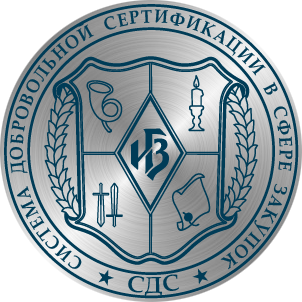 Зарегистрирована Федеральным агентством по техническому регулированию и метрологии (Росстандартом) 
№ РОСС RU.И1281.04 ЖРЭ1 от 10.11.2014 (www.gost.ru)
Центральный орган по сертификации – ИНСТИТУТ ГОСЗАКУПОК
Сеть органов по сертификации по стране, есть представители в Татарстане
Сертификаты имеют степень защиты полиграфической продукции уровня «Б» в соответствии с приказом Минфина России от 07.02.2003 № 14н
Реестр выданных сертификатов на сайте www.росзакупки.рф
Отдельные стандарты сертификации и объекты сертификации
Стандарты сертификации и объекты сертификации
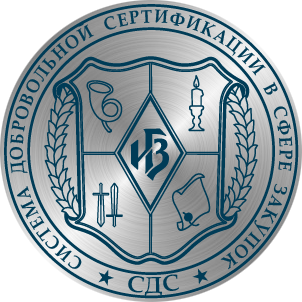 Уже сертифицированы:
Несколько образовательных и учебных центров по закупкам, среди которых Южный федеральный университет, Байкальский государственный университет экономики и права и другие 
Системы закупок субъектов федерации: Новосибирской области, Ханты-Мансийского автономного округа-Югры
Положение о закупках Метрополитена Москвы, Положение о закупках Особой экономической зоны Алабуга
Несколько специализированных организаций
Электронная торговая площадка РТС
Десятки преподавателей и специалистов в сфере закупок
Готовится сертификация систем закупок нескольких ВУЗов
Знаки сертификации
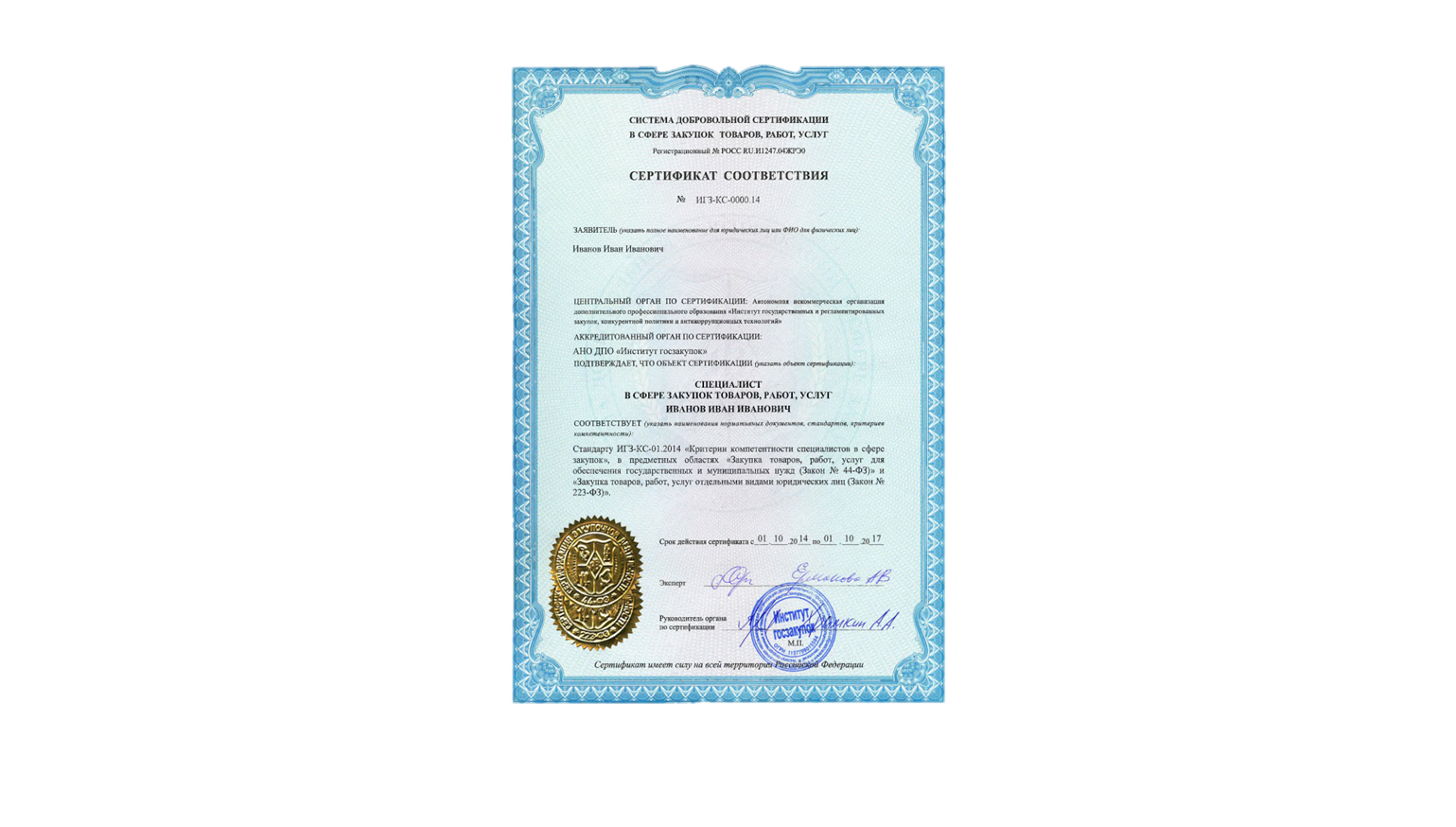 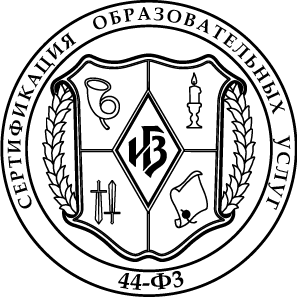 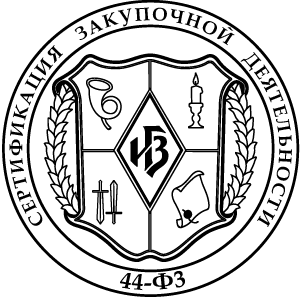 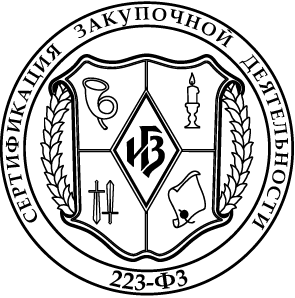 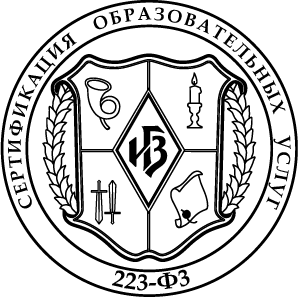 Нагрудный знак специалиста в сфере закупок
35